God’s Grace and God’s Conditions
Ephesians 2:8-9
Grace - a gift of God’s pleasure
“For by grace you have been saved through faith, and that not of yourselves; it is the gift of God, not of works, lest anyone should boast.”

Ephesians 2:8-9
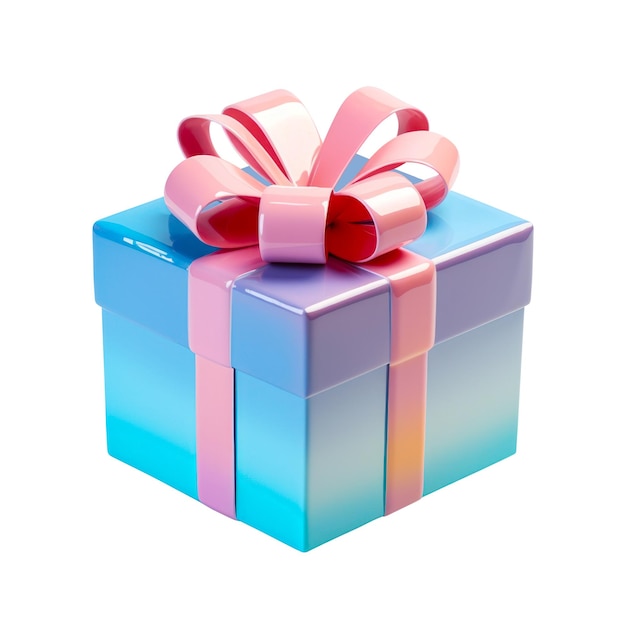 Grace - a gift of God’s pleasure
“For by grace you have been saved through faith, and that not of yourselves; it is the gift of God, not of works, lest anyone should boast.”

Ephesians 2:8-9
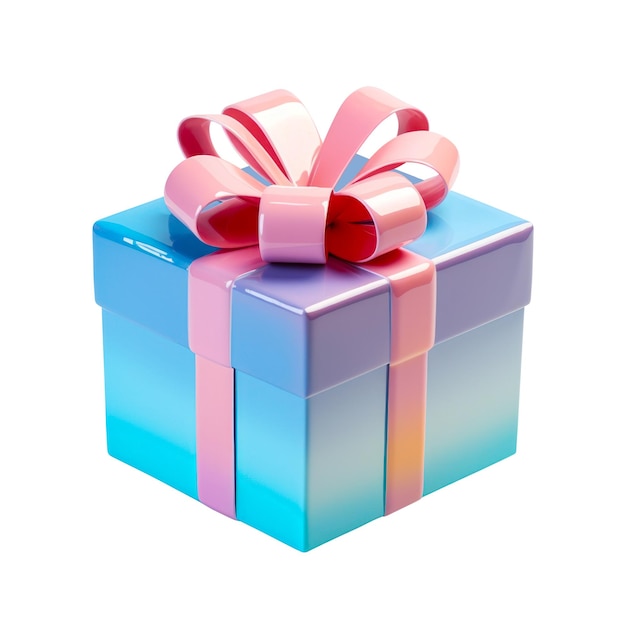 Grace - a gift of God’s pleasure
“For by grace you have been saved through faith, and that not of yourselves; it is the gift of God, not of works, lest anyone should boast.”

Ephesians 2:8-9
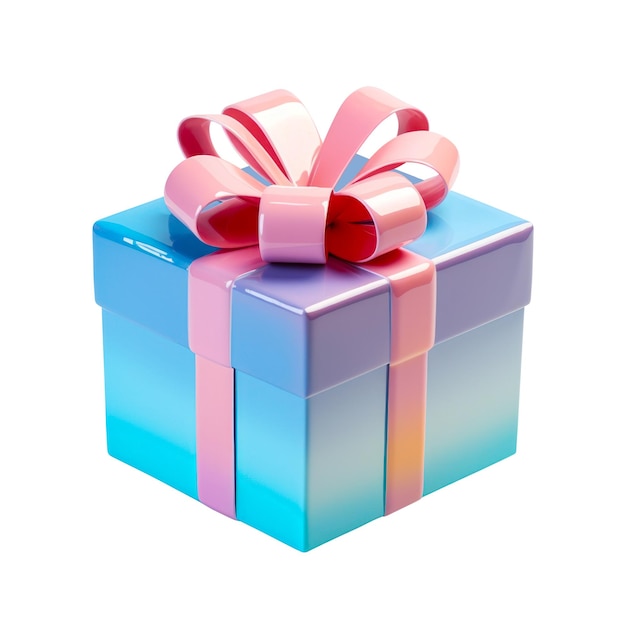 The Fall of Jericho
“By faith the walls of Jericho fell down after they were encircled for seven days.” 

Hebrews 11:30
The Fall of Jericho
“And the Lord said to Joshua: ‘See! I have given Jericho into your hand, its king, and the mighty men of valor.’” 

Joshua 6:2
The Fall of Jericho
“And the Lord said to Joshua: ‘See! I have given Jericho into your hand, its king, and the mighty men of valor.’” 

Joshua 6:2
They weren’t worthy of this gift! 
Deuteronomy 9:4-6
The Fall of Jericho
God set forth conditions (vs. 3-5). 

March around the city 6 days. 
On 7th day, march around the city 7 times. 
Blow trumpets and shout.
The Fall of Jericho
“And the Lord said to Joshua: ‘See! I have given Jericho into your hand, its king, and the mighty men of valor’” (v. 2).  

“Then the people went up into the city, every man straight before him, and they took the city” (v. 20).
God’s Grace and God’s Conditions
The Fall of Jericho - Joshua 6
Naaman Healed of Leprosy - 2 Kings 5:10-14
Healing of Man Born Blind - John 9:1-7
God’s Grace and God’s Conditions
Our Salvation

“And it shall come to pass that whoever calls on the name of the Lord shall be saved” (Acts 2:21). 

“And now why are you waiting? Arise and be baptized, and wash away your sins, calling on the name of the Lord” (Acts 22:16).